«Нормативно-правовое регулирование вопросов организации помощи больным с редкими заболеваниями в учреждениях регионального и федерального уровня»
Смирнова Наталья Сергеевна,юрист 1 класса,
член «Национального совета экспертов по редким болезням»член Общественного совета по редким (орфанным) заболеваниям Комитета Государственной Думы по охране здоровья
Порядок направления пациента на консультацию в федеральную медицинскую организацию лечащим врачом
Лечащий врач организует своевременное квалифицированное обследование и лечение пациента, предоставляет информацию о состоянии его здоровья, по требованию пациента или его законного представителя приглашает для консультаций врачей-специалистов (п. 4 ст. 72 Федерального закона N 323-ФЗ). 
Лечащий врач самостоятельно направляет пациента на консультацию к врачам-специалистам в соответствии с действующими порядками оказания медицинской помощи, на основе клинических рекомендаций, с учетом стандартов медицинской помощи.
При наличии медицинских показаний и (или) при отсутствии возможности проведения необходимых обследований и (или) консультаций врачей-специалистов врач-терапевт участковый, врач-терапевт участковый цехового врачебного участка, врач общей практики (семейный врач), фельдшер в соответствии с порядками оказания медицинской помощи и маршрутизацией пациентов по профилям медицинской помощи направляет его на дополнительные обследования и (или) лечение, в том числе в стационарных условиях. (Приказ Минздравсоцразвития России от 15.05.2012 N 543н (ред. от 21.02.2020) "Об утверждении Положения об организации оказания первичной медико-санитарной помощи взрослому населению").
Приказ Минздрава России от 02.12.2014 N 796н (ред. от 27.08.2015) "Об утверждении Положения об организации оказания специализированной, в том числе высокотехнологичной, медицинской помощи» и Приказ Минздрава России от 23.12.2020 N 1363н "Об утверждении Порядка направления застрахованных лиц в медицинские организации, функции и полномочия учредителей в отношении которых осуществляют Правительство Российской Федерации или федеральные органы исполнительной власти, для оказания медицинской помощи в соответствии с едиными требованиями базовой программы обязательного медицинского страхования"
Отдельно установлены правила направления пациентов в федеральные медицинские организации для оказания специализированной медицинской помощи за счет средств обязательного медицинского страхования и средств федерального бюджета. 
Направление пациентов в федеральные медицинские организации для оказания специализированной медицинской помощи осуществляется лечащим врачом медицинской организации, в которой пациент проходит диагностику и лечение в рамках оказания первичной специализированной медико-санитарной помощи или специализированной медицинской помощи.
Лечащий врач при направлении пациента в федеральную медицинскую организацию для оказания специализированной медицинской помощи определяет наличие одного или нескольких медицинских показаний для оказания специализированной медицинской помощи.
Приказ Минздрава России от 02.12.2014 N 796н и Приказ Минздрава России от 23.12.2020 N 1363н зовой программы обязательного медицинского страхования"
Медицинскими показаниями для оказания специализированной медицинской помощи в федеральных медицинских организациях являются медицинские показания, при условии:
а) нетипичного течения заболевания и (или) отсутствия эффекта от проводимого лечения;
б) необходимости применения методов лечения, не выполняемых в медицинских организациях, подведомственных органам исполнительной власти субъектов Российской Федерации в сфере здравоохранения;
в) высокого риска хирургического лечения в связи с осложненным течением основного заболевания или наличием коморбидных заболеваний;
г) необходимости выполнения повторных хирургических вмешательств в случаях, предусмотренных подпунктами "а", "б", "в" настоящего пункта;
д) необходимости дополнительного обследования в диагностически сложных случаях и (или) комплексной предоперационной подготовки у больных с осложненными формами заболевания и (или) коморбидными заболеваниями для последующего хирургического лечения;
е) необходимости повторной госпитализации по рекомендации федеральной медицинской организации.
Приказ Минздрава России от 02.12.2014 N 796н и Приказ Минздрава России от 23.12.2020 N 1363н
Лечащий врач оформляет выписку из медицинской документации пациента и направление на госпитализацию в федеральную медицинскую организацию (далее ФМО), оказывающую специализированную медицинскую помощь, которые выдаются на руки пациенту (его законному представителю).
При необходимости ФМО запрашивает выписку из медицинской документации пациента и иную информацию, содержащуюся в медицинской документации пациента, для решения вопроса о возможности и сроках госпитализации пациента.
Основанием для госпитализации пациента в ФМО является решение врачебной комиссии ФМО о наличии (отсутствии) медицинских показаний для госпитализации пациента в целях оказания специализированной медицинской помощи, которая проводится в течение 7 р.д. со дня получения уведомления. Решение врачебной комиссии ФМО оформляется протоколом.
ФМО уведомляет о принятом решении направляющую медицинскую организацию в срок, не превышающий 3 р.д. с направлением выписки из протокола решения врачебной комиссии.
Орган исполнительной власти субъекта Российской Федерации в сфере здравоохранения, обеспечивает дальнейшее лечение пациента в соответствии с рекомендациями, указанными в выписке из протокола решения врачебной комиссии федеральной медицинской организации, в объемах, предусмотренных территориальной программой государственных гарантий бесплатного оказания гражданам медицинской помощи.
Обязательность исполнения решений ВК федеральных ВК
ч. 15 ст. 37 Федерального закона «Об основах охраны здоровья граждан в РФ», п. 5 Приказа Минздрава России от 24.11.2021 года №1094н
Приказ Минздрава России от 02.12.2014 года №796н «Об утверждении Положения об организации оказания специализированной, в том числе высокотехнологичной, медицинской помощи» и Приказ Министерства здравоохранения РФ от 23.12.2020 года №1363н
Не содержит требований к уровню медицинской организации при назначении пациентам лекарственных препаратов, то есть лекарственный препарат может быть назначен, в том числе, врачебной комиссией федерального научного центра.
Установлено, что орган исполнительной власти субъекта РФ в сфере здравоохранения в случае принятия врачебной комиссией федеральной медицинской организации решения об отсутствии медицинских показаний для госпитализации пациента в федеральную медицинскую организацию для оказания специализированной медицинской помощи с рекомендациями по дальнейшему медицинскому наблюдению и (или) лечению пациента по профилю его заболевания, обеспечивает дальнейшее оказание медицинской помощи пациенту с учетом данных рекомендаций в объемах, предусмотренных территориальной программой.
Орган исполнительной власти субъекта РФ. в сфере здравоохранения в случае принятия врачебной комиссией федеральной медицинской организации решения, указанного в абзаце третьем подпункта "е" пункта 12 настоящего Порядка, обеспечивает дальнейшее лечение пациента в соответствии с рекомендациями, указанными в протоколе решения врачебной комиссии федеральной медицинской организации, в объемах, предусмотренных территориальной программой государственных гарантий бесплатного оказания гражданам медицинской помощи (пункт 15)
https://online.consultant.ru/riv/cgi/online.cgi?req=doc&base=LAW&n=416259&dst=0&edition=etD&rnd=RDiA#Yja61IT9kIf2qmuI
Право пациента на самостоятельное обращение за получением консультаций в федеральные медицинские организации
Статьей 19 Федерального закона от 21.11.2011 N 323-ФЗ "Об основах охраны здоровья граждан в Российской Федерации" установлено, что пациент имеет право на получение консультаций врачей-специалистов.
Пациент либо его законный представитель имеет право непосредственно знакомиться с медицинской документацией, отражающей состояние его здоровья, и получать на основании такой документации консультации у других специалистов (п. 4 ст. 22 Федерального закона N 323-ФЗ).
Пациент (его законный представитель) при наличии результатов лабораторных, инструментальных и других видов исследований, подтверждающих установленный диагноз и наличие медицинских показаний для оказания специализированной медицинской помощи, может самостоятельно обратиться в федеральную медицинскую организацию для оказания медицинской помощи по перечню заболеваний, состояний (групп заболеваний, состояний), при которых федеральными медицинскими организациями оказывается специализированная, в том числе высокотехнологичная, медицинская помощь в стационарных условиях и в условиях дневного стационара, установленному Программой (ч.10 приказа Минздрава России от 23.12.2020 N 1363н "Об утверждении Порядка направления застрахованных лиц в медицинские организации, функции и полномочия учредителей в отношении которых осуществляют Правительство Российской Федерации или федеральные органы исполнительной власти, для оказания медицинской помощи в соответствии с едиными требованиями базовой программы обязательного медицинского страхования").
Продолжение терапии лекарственным препаратом назначенным по торсовому наименованию при оказании медицинской помощи в стационарных условиях
Если при оказании пациенту медицинской помощи в медицинской организации в стационарных условиях по решению врачебной комиссии осуществляются назначение и применение лекарственного препарата с конкретным торговым наименованием, то при оказании данному пациенту медицинской помощи в иной медицинской организации в стационарных условиях, а также в амбулаторных условиях осуществляется назначение ему лекарственного препарата с тем же торговым наименованием
Пункт 2 постановления Правительства Российской Федерации от 30.06.2020 N 965 "О внесении изменений в Правила формирования перечня лекарственных средств, закупка которых осуществляется в соответствии с их торговыми наименованиями, и о применении лекарственных препаратов с конкретными торговыми наименованиями"
Приказ Минздрава России от 24.11.2021 N 1094н "Об утверждении Порядка назначения лекарственных препаратов, форм рецептурных бланков на лекарственные препараты, Порядка оформления указанных бланков, их учета и хранения, форм бланков рецептов, содержащих назначение наркотических средств или психотропных веществ, Порядка их изготовления, распределения, регистрации, учета и хранения, а также Правил оформления бланков рецептов, в том числе в форме электронных документов"
https://online.consultant.ru/riv/cgi/online.cgi?req=doc&ts=e1a81ITSlTddyd9y&cacheid=A03A9D85318DB6E4BF7A46F28C584706&mode=splus&rnd=RDiA&base=LAW&n=356422#VpbA1ITubZYHThY5
https://online.consultant.ru/riv/cgi/online.cgi?req=doc&ts=e1a81ITSlTddyd9y&cacheid=9F3FE7E7E38148CA768328DC991EB738&mode=splus&rnd=RDiA&base=LAW&n=401865&dst=1000000001#K4FA1ITW4Vm5iok4
Схема включения данных пациента в региональный сегмент федерального регистра
В случае установления диагноза заболевания медицинской организацией, расположенной не на территории субъекта проживания, сведения направляются в медицинскую организацию, в которой лицо находится на медицинском обслуживании, в течение 5 рабочих дней со дня установления диагноза заболевания.
Приказ Минздрава России от 19.11.2012 N 950н
Дистанционный консилиум

п. 4 ст. 48 Федерального закона 323-ФЗ
Консилиум врачей созывается по инициативе лечащего врача в медицинской организации либо вне медицинской организации (включая дистанционный консилиум врачей).
Мнение участника дистанционного консилиума врачей с его слов вносится в протокол медицинским работником, находящимся рядом с пациентом.
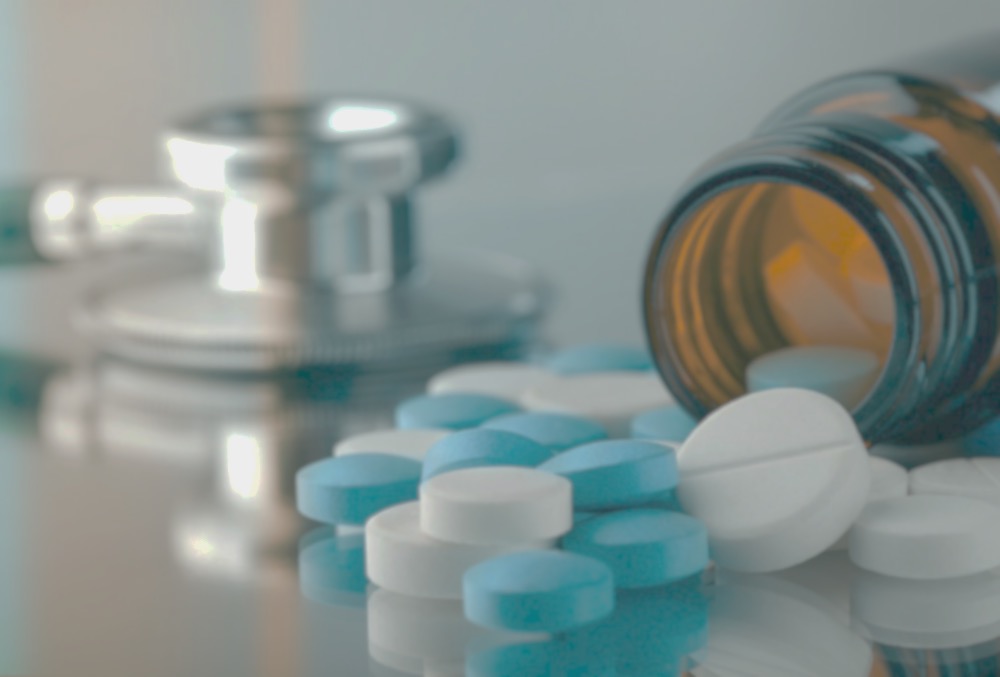 Возможности использования телемедицинских технологий
Доступность и качество медицинской помощи обеспечивается применением телемедицинских технологий (пункт 10 ст. 10 Федерального закона № 323-ФЗ от 21.11.2011 г. «Об основах охраны здоровья граждан в РФ»)

Проведении консультаций с применением телемедицинских технологий лечащим врачом может осуществляться по его запросу (ст. 36.2 Федерального закона 323-ФЗ и Приказ МЗ РФ от 30.11.2017 № 965н)
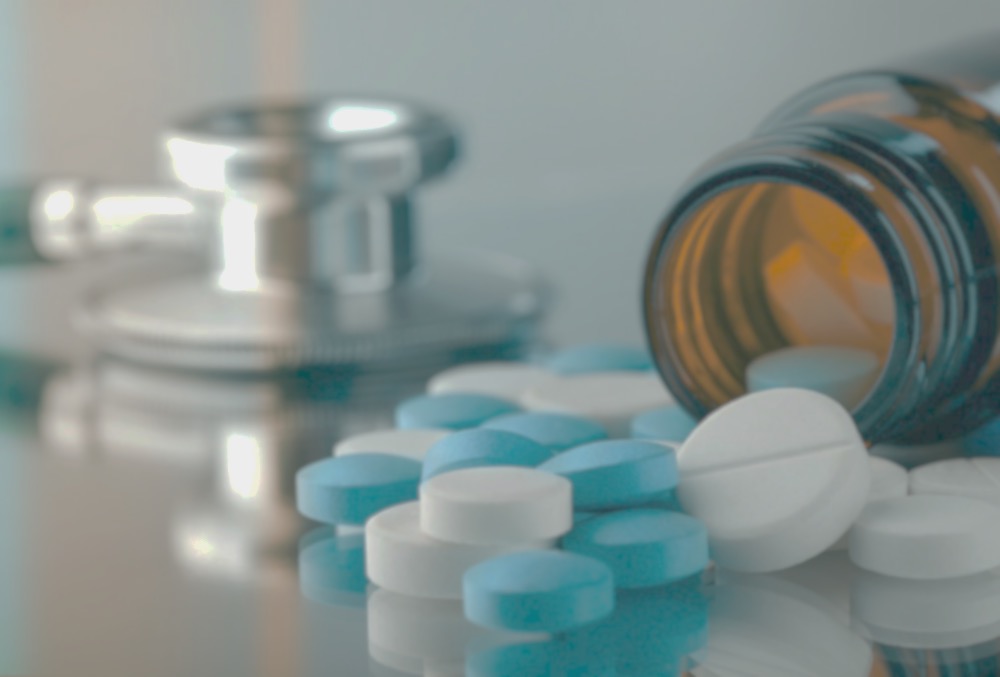 Право назначения ЛП
! - КВ имеет право назначать незарегистрированные ЛП (Постановление Правительства РФ от 01.06.2021 № 853 «Об утверждении Правил ввоза лекарственных средств для медицинского применения в РФ и признании утратившими силу некоторых актов и отдельных положений некоторых актов Правительства РФ» и Приказ МЗ РФ №494)
НПА устанавливающие порядок оформления назначения незарегистрированных ЛП
Право врача при несогласии пациента с назначаемой терапией
Необходимым предварительным условием медицинского вмешательства является дача информированного добровольного согласия на медицинское вмешательство на основании предоставленной медицинским работником в доступной форме полной информации о целях, методах оказания медицинской помощи, связанном с ними риске, возможных вариантах медицинского вмешательства
Лечащий врач имеет право:
Организовать проведение теле консилиума/консультации (Приказ Минздрава России от 30.11.2017 N 965н)
Направить пациента в федеральную МО (Минздрава России №796н от 02.12.2014 года  и №1363н от 23.12.2020 года)
КВ определяет тактику лечения (ст. 48 Федерального закона 323-ФЗ)
ВК и лечащий врач назначают лекарственные препараты (п. 15 ст. 37 Федеральный закон 323-ФЗ, п. 15 ст. 37 Федеральный закон 323-ФЗ, приказ МЗ РФ № 502н)
Ст. 20 Федеральный закон от 21.11.2011 N 323-ФЗ "Об основах охраны здоровья граждан в Российской Федерации"
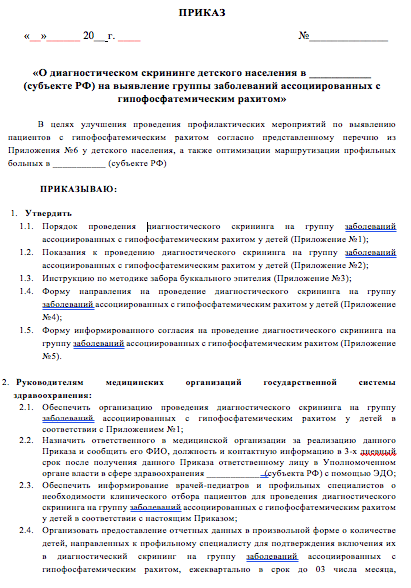 Скрининг неонатальный и селективный
За счет средств ОМС оплачивается определенные виды молекулярно-генетических исследований, в частности онкологические заболевания
Можно провести молекулярно-генетическую диагностику и получить консультацию врачей-генетиков в Медико-генетическом научном центре имени академика Бочкова (Москва) и Томском НИИ медицинской генетики.
За счет бюджетных ассигнований бюджетов субъектов Российской Федерации осуществляются: 
перинатальная (дородовая) диагностика нарушений развития ребенка у беременных женщин 
неонатальный скрининг на 5 наследственных и врожденных заболеваний в части исследований и консультаций
медико-генетических исследований в соответствующих структурных подразделениях медицинских организаций
За счет субсидий из федерального бюджета в целях софинансирования расходных обязательств субъектов РФ, возникающих при реализации мероприятий по проведению расширенного неонатального скрининга.
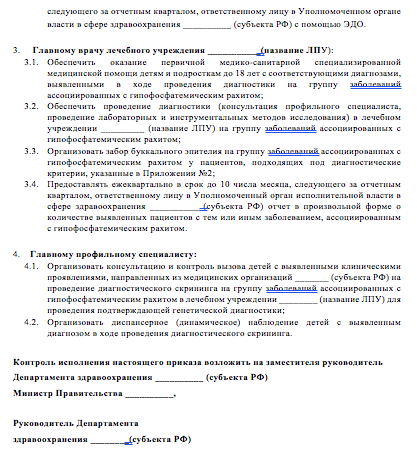 Приказ Минздрава России от 21.04.2022 N 274н 
предусматривает проведение селективного скрининга
Приказ Департамента здравоохранения г. Москвы от 14.06.2016 N 500 "Об организации проведения селективного скрининга" (вместе с "Положением об организации проведения селективного скрининга на наследственные заболевания обмена у детей в городе Москве") 
Скрининг проводится методом ТМС различных форм наследственных заболеваний обмена.
Направляются дети до 18 лет при выявлении определенных критериев / синдромов.
Основной целью селективного скрининга на НБО является выявление НБО, что позволяет выявлять отягощенные по генетическим отклонениям семьи и диагностировать НБО, не включенные в программы массового скрининга с целью своевременного назначения обследования  и лечения. 1
Сроки прохождения заявок
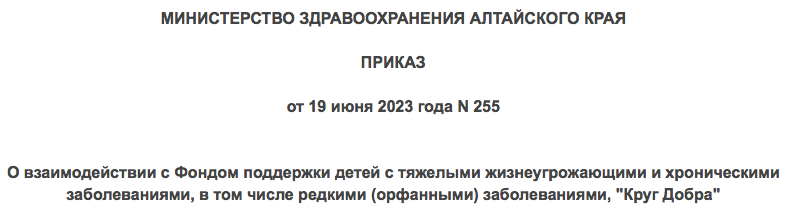 Обеспечение оказания медицинской помощи, обеспечение ЛП и МИ, а также ТСР осуществляются на основании заявок исполнительных органов субъектов РФ и ФМО, формируемых на основании заявлений и заключения врачебной комиссии либо консилиума врачей федеральной медицинской организации не позднее 7 календарных дней со дня получения такого заявления.
О принятых экспертным советом Фонда решениях, в том числе о необходимости доработки документов, Фонд извещает ИОСРФ и ФМО, не позднее 3-го рабочего дня со дня принятия решения, а в случае ЛП из резерва, или о необходимости доработки документов - не позднее одного рабочего дня со дня принятия соответствующего решения.
ИОСРФ и ФМО, обязаны представить доработанные документы, приложенные к заявке, в течение 7 рабочих дней после получения соответствующего уведомления Фонда, а в случае ЛП из резерва, или о необходимости доработки документов , - не позднее 2-го рабочего дня после получения соответствующего уведомления Фонда. 
Орган исполнительной власти субъекта РФ в сфере охраны здоровья в течение 3 рабочих дней со дня подписания заявки извещает законных представителей ребенка о включении его документов в заявку. 
Экспертный совет Фонда не позднее 14 дней после получения заявки рассматривает документы детей, приложенные к заявке. 
По результатам рассмотрения заявки экспертным советом Фонда выносится решение (и составляет Протокол):
а) об удовлетворении заявки на один год;
б) о необходимости сбора дополнительной информации о состоянии здоровья ребенка, предлагаемом методе лечения, ЛП;
в) об отказе в удовлетворении заявки (в протоколе указываются обоснование такого решения и рекомендации по альтернативным методам лечения. Информация направляются законным представителям ребенка в срок не более 7 рабочих дней со дня принятия решения).
О принятых решениях Фонд извещает органы исполнительной власти субъектов РФ, в том числе с использованием информационного ресурса не позднее 3 рабочих дней со дня их подписания размещаются в информационном ресурсе.
Протоколы заседаний экспертного совета Фонда о рассмотрении заявок не позднее 3 рабочих дней со дня их подписания размещаются в информационном ресурсе.
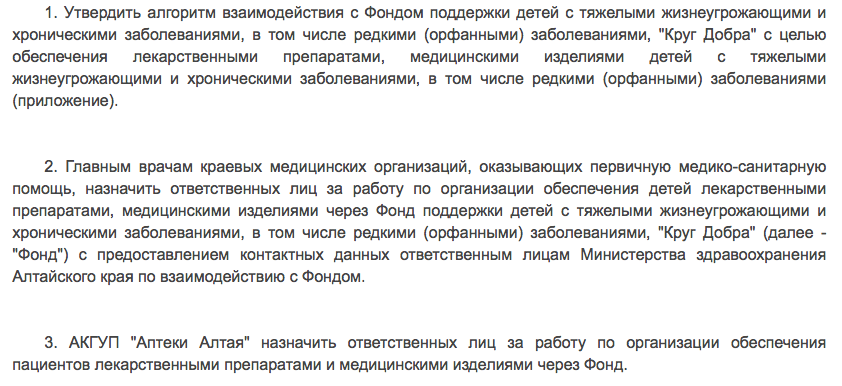 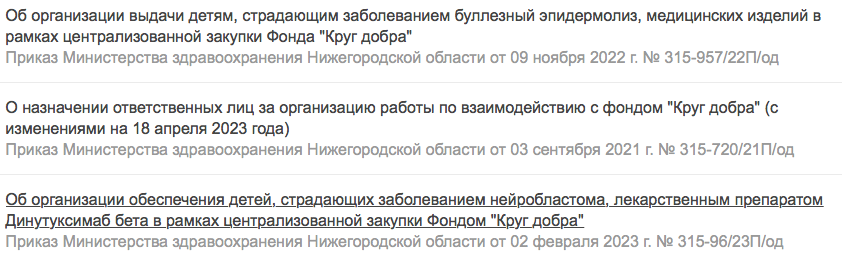 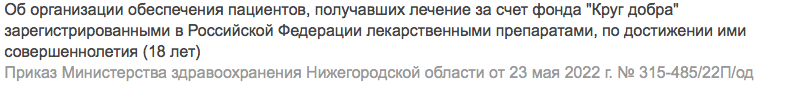 Постановление Правительства РФ от 06.04.2021 № 545
Перераспределение ЛП и МИ между организациями - получателями
Решение о перераспределении принимается с учетом соответствующего решения экспертного совета Фонда, принятого по согласованию с МЗ РФ.
 В случае отсутствия потребности в отдельных ЛП и МИ либо появления дополнительной потребности в связи с изменением численности детей с орфанными заболеваниями.
Передача ЛП и МИ между организациями-получателями осуществляется на основании решения о перераспределении с оформлением акта приема-передачи. 
В течение 3рабочих дней после подписания акта организация- получатель, передавшая ЛП и МИ, уведомляет Фонд и МЗ РФ о перераспределении ЛП и МИ
Перечень редких (орфанных) заболеваний формируется уполномоченным федеральным органом исполнительной власти на основании статистических данных и размещается на его официальном сайте в сети "Интернет» - включает 293 орфанных заболеваний от 31.05.2024г.
Льготное лекарственное обеспечение больных с редкими (орфанными) заболеваниями по установленному ДИАГНОЗУ
Дополнительный механизм
Дети– обеспечение по факту установленного диагноза, до 19 лет более чем с 80 редкими орфанными заболеваниями
Фонд 
«Круг добра»
зарегистрированных в РФ ЛП, МИ, ТСР, медицинская помощь за рубежом
Две государственные программы (обеспечение по установленному диагнозу, ведутся регистры пациентов, более 50 % не инвалиды
"Перечень поручений по итогам заседания Совета по стратегическому развитию и национальным проектам" (утв. Президентом РФ 26.01.2023 N Пр-144)
Дети до 18 лет за счет Фонда «Круг добра», после по программе ВЗН
Постановление Конституционного суда Российской Федерации от 26.09.2024 г.
«постановил: 
1. Признать пункт 10 части 1 статьи 16 и часть 9 статьи 83 Федерального закона «Об основах охраны здоровья граждан в РФ» в той мере, в какой на их основании к полномочиям субъектов РФ отнесены вопросы обеспечения граждан зарегистрированными в установленном порядке на территории РФ лекарственными препаратами для лечения заболеваний, включенных в перечень жизнеугрожающих и хронических прогрессирующих редких (орфанных) заболеваний, приводящих к сокращению продолжительности жизни гражданина или инвалидности (далее ПП 403, за счет средств бюджета субъекта РФ, соответствующими Конституции РФ. 
2. Признать пункт 10 части 1 статьи 16 и часть 9 статьи 83 Федерального закона «Об основах охраны здоровья граждан в РФ» не соответствующими Конституции РФ, ее статьям 7, 18, 19 (часть 2), 21 (часть 1) и 41 (часть 1), в той мере, в какой они не предусматривают резервного механизма обеспечения лиц, страдающих заболеваниями, включенными в перечень по ПП 403, лекарственными средствами в случае, когда соответствующая обязанность, возложенная на субъект РФ, не может быть надлежаще исполнена. 
3. Федеральному законодателю надлежит, руководствуясь требованиями Конституции Российской Федерации и основанными на них правовыми позициями Конституционного Суда РФ, выраженными в настоящем Постановлении, в возможно более короткий срок внести в законодательное регулирование необходимые изменения. 
4. Настоящее Постановление окончательно, не подлежит обжалованию, вступает в силу со дня официального опубликования, действует непосредственно и не требует подтверждения другими органами и должностными лицами.»
Решение вопроса преемственности лечения детей достигших 19 лет и лекарственного обеспечения взрослых пациентов
Перечень редких орфанных заболеваний включает в себя 293 редких орфанных заболеваний/группы, около 90 имеют лечение
Деятельность: Обеспечение больных орфанными заболеваниями от 0 до 19 лет (в настоящее время более 80 орфанных заболеваний) Цель: Своевременное (ранее) лечение, ребенок максимально сохраннен – НЕ ИНВАЛИДОМ
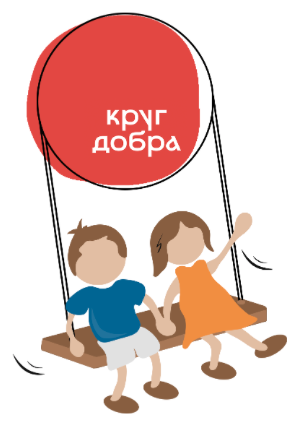 Обеспечение ЛП до 18 лет Фондом, после в рамках ВЗН
Обеспечение ЛП до 19 лет Фондом, после в рамках РЖЗ
В целях предотвращения нарушения прав больных, сокращения судебных споров, возможности раннего начала терапии и соблюдения преемственности лечения больных не имеющих инвалидности или инвалидов 3 выходящих из под опеки Фонда «Круг добра» необходимо включение заболеваний (при отсутствии политического решения по расширению программы ВЗН), в программу РЖЗ (ПП 403). 
В данном случае важно проработать механизм софинансирования расходов на льготное лекарственное обеспечение из федерального бюджета бюджетам субъектов Российской Федерации.
Спасибо за внимание!